Phßng gi¸o dôc vµ ®µo t¹o  quËn long biªn
Tr­êng mÇm non ngäc thuþ
*******  0  ******
Phßng gi¸o dôc vµ ®µo t¹o  quËn long biªn
Tr­êng mÇm non ngäc thuþ
*******  0  ******
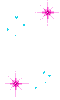 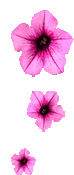 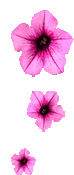 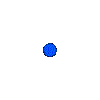 PHÒNG GIÁO DỤC VÀ ĐÀO TẠO QUẬN LONG BIÊN
TRƯỜNG MẦM NON GIA THƯỢNG
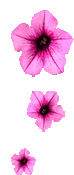 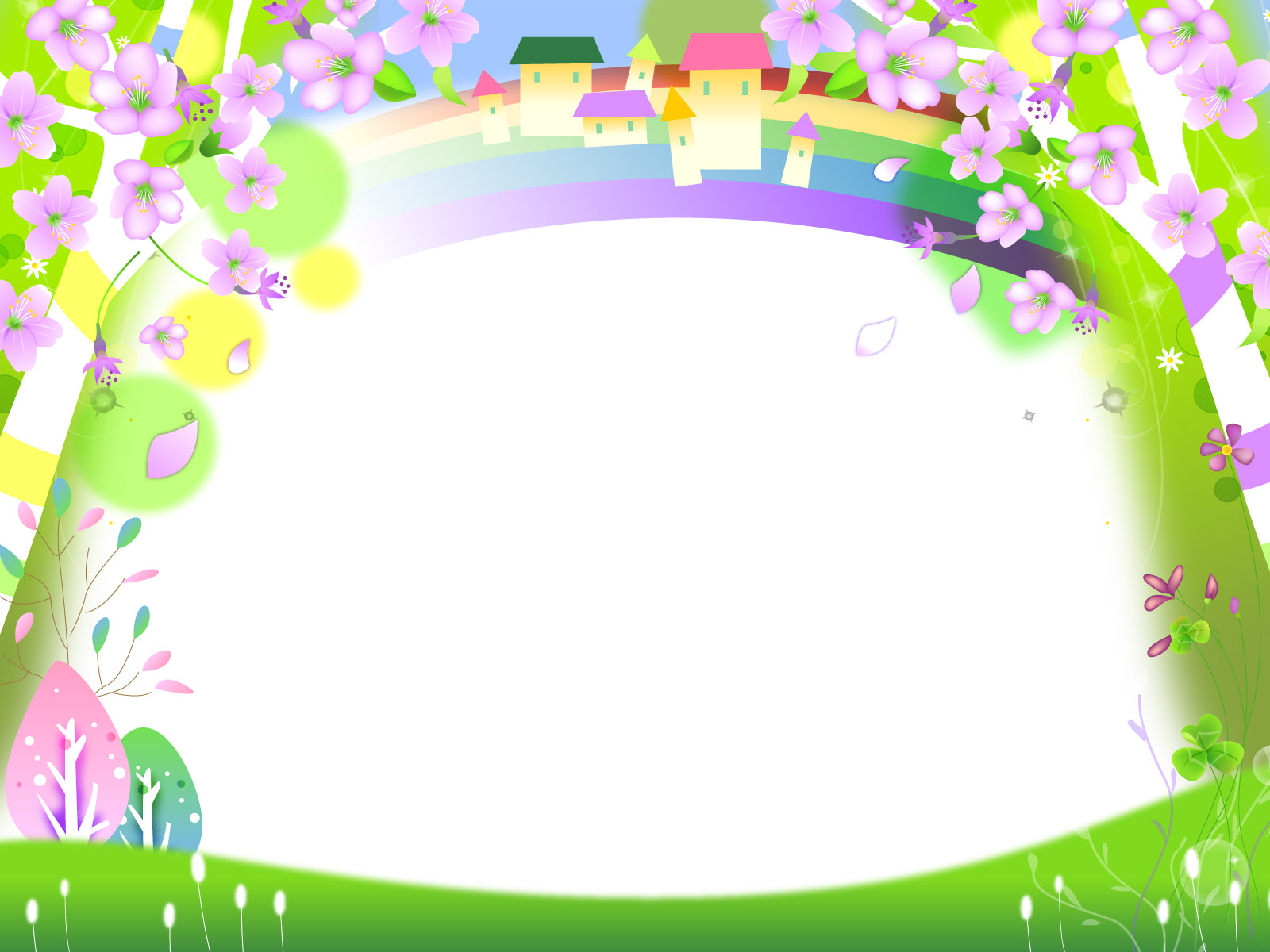 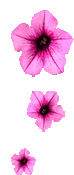 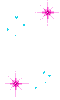 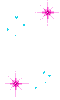 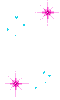 Phßng gi¸o dôc vµ ®µo t¹o quËn long biªn
Tr­êng mÇm non GIA THƯỢNG
************
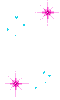 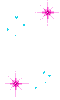 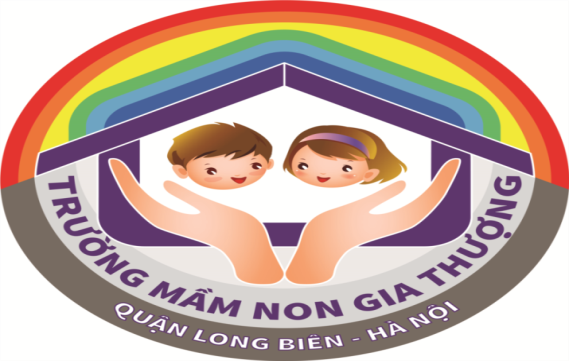 \=\[=
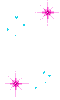 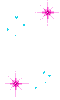 Phát triển vận động
Đề tài: Đi theo hiệu lệnh.
Lứa tuổi: Nhà trẻ 24-36 tháng.
Giáo viên: Trần Thị Bích Quyên
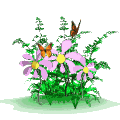 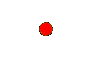 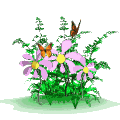 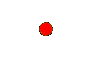 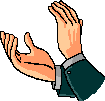 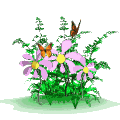 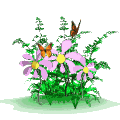 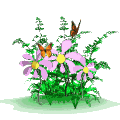 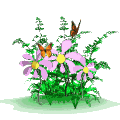 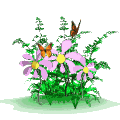 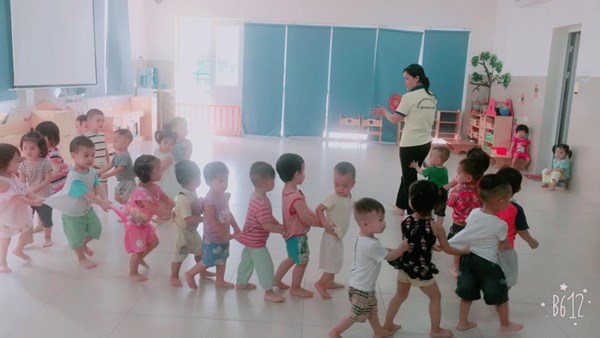 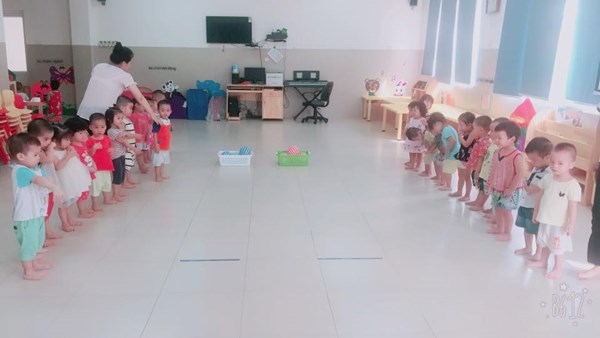 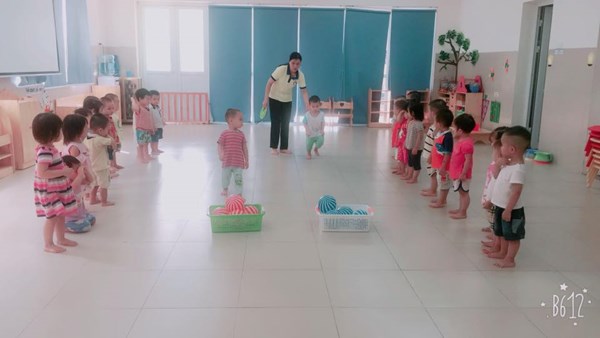 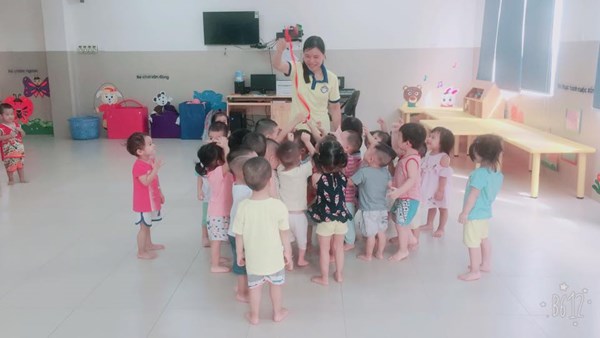